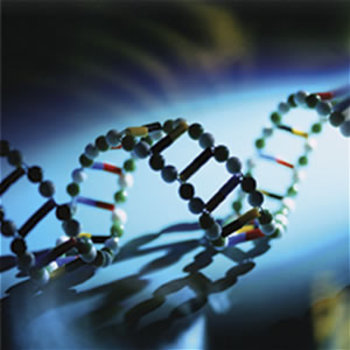 DNA and RNA
Scientific Contributions
Griffith and Transformation
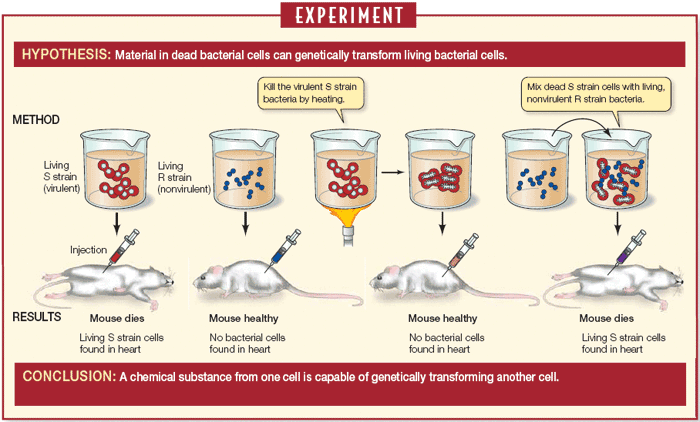 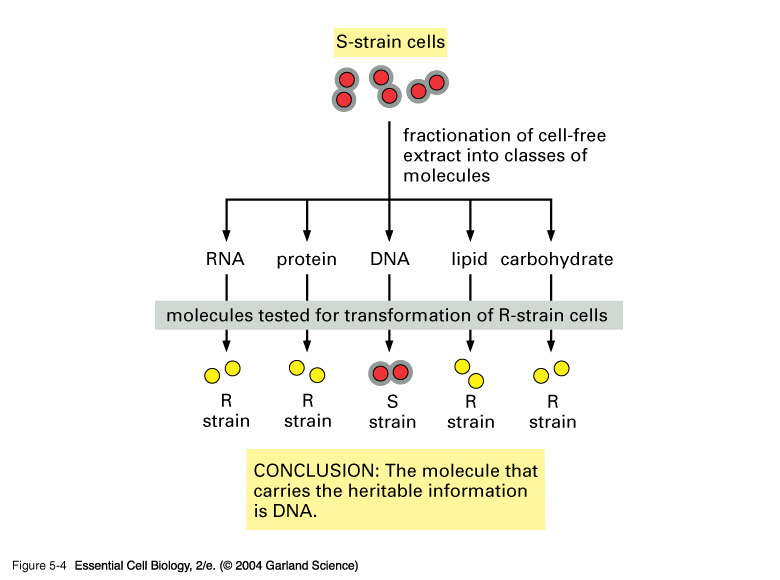 Avery and DNA
Hershey and Chase
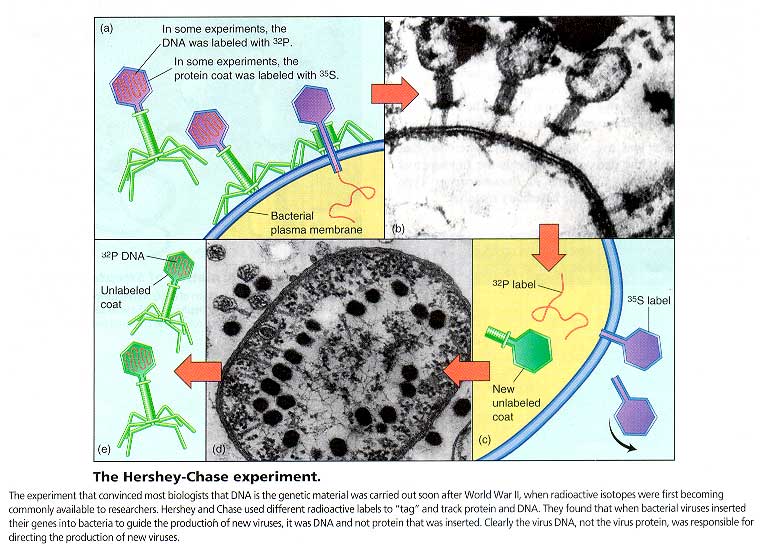 Bacteriophage-virus that infects bacteria
Components and Structure of DNA
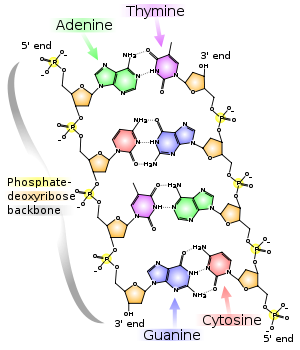 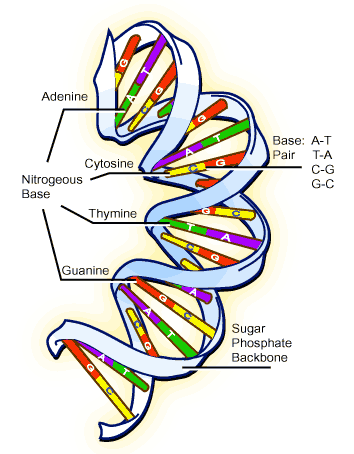 Nucleotide
One of four nitrogenous bases
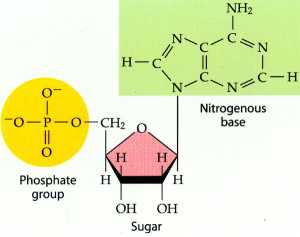 Phosphate group
5-carbon sugar
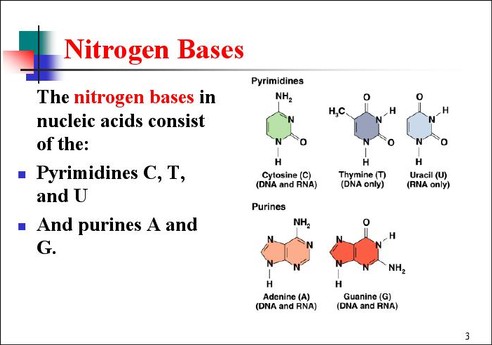 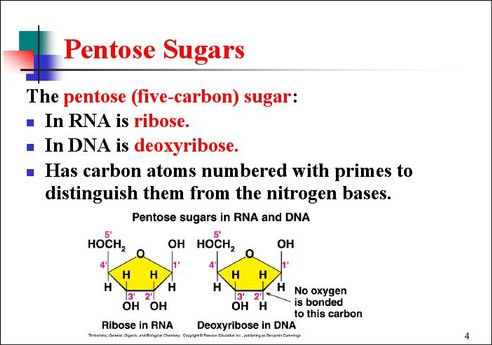 DNA Primary Structure Summary
Backbone (sugar+phophate) and base side chains
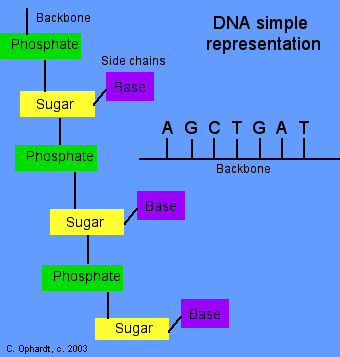 Discovering  DNA’s  Complexity
Chargaff’s Rule
Rosalind Franklin
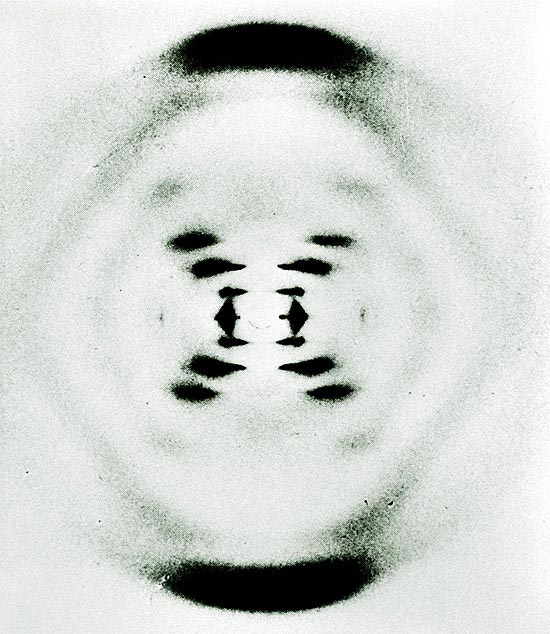 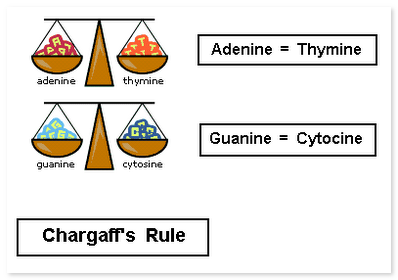 X-Ray Diffraction
Watson and Crick
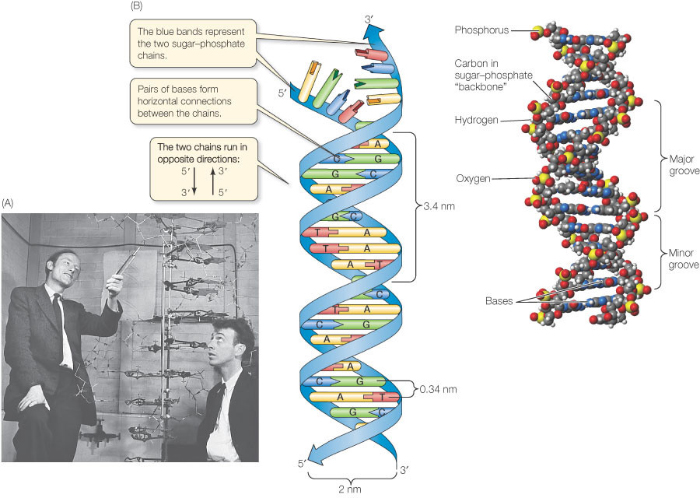 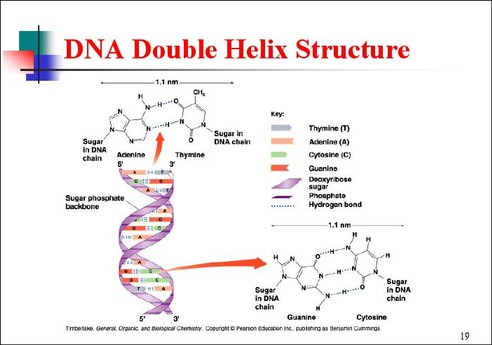 DNA Double Helix
Rule of Base pairing
Hydrogen bonds pair C - G and A - T
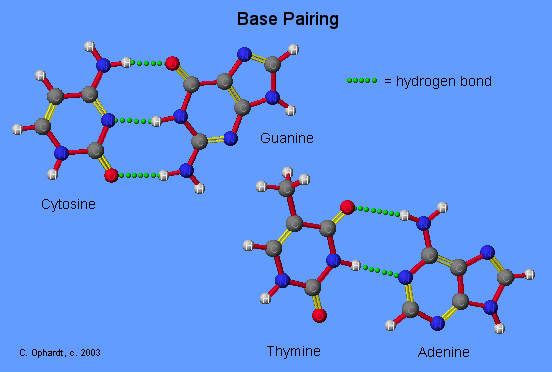 DNA Double Helix
Base pairing by unique hydrogen bonds
C - G and A - T pairs
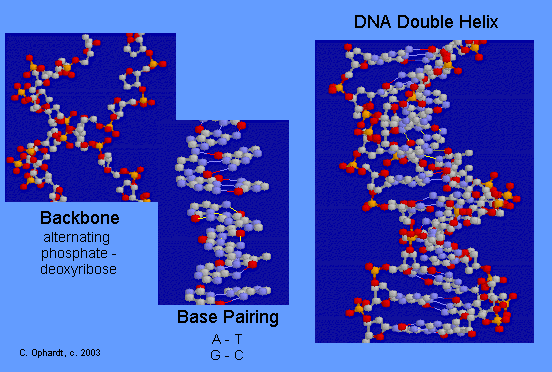